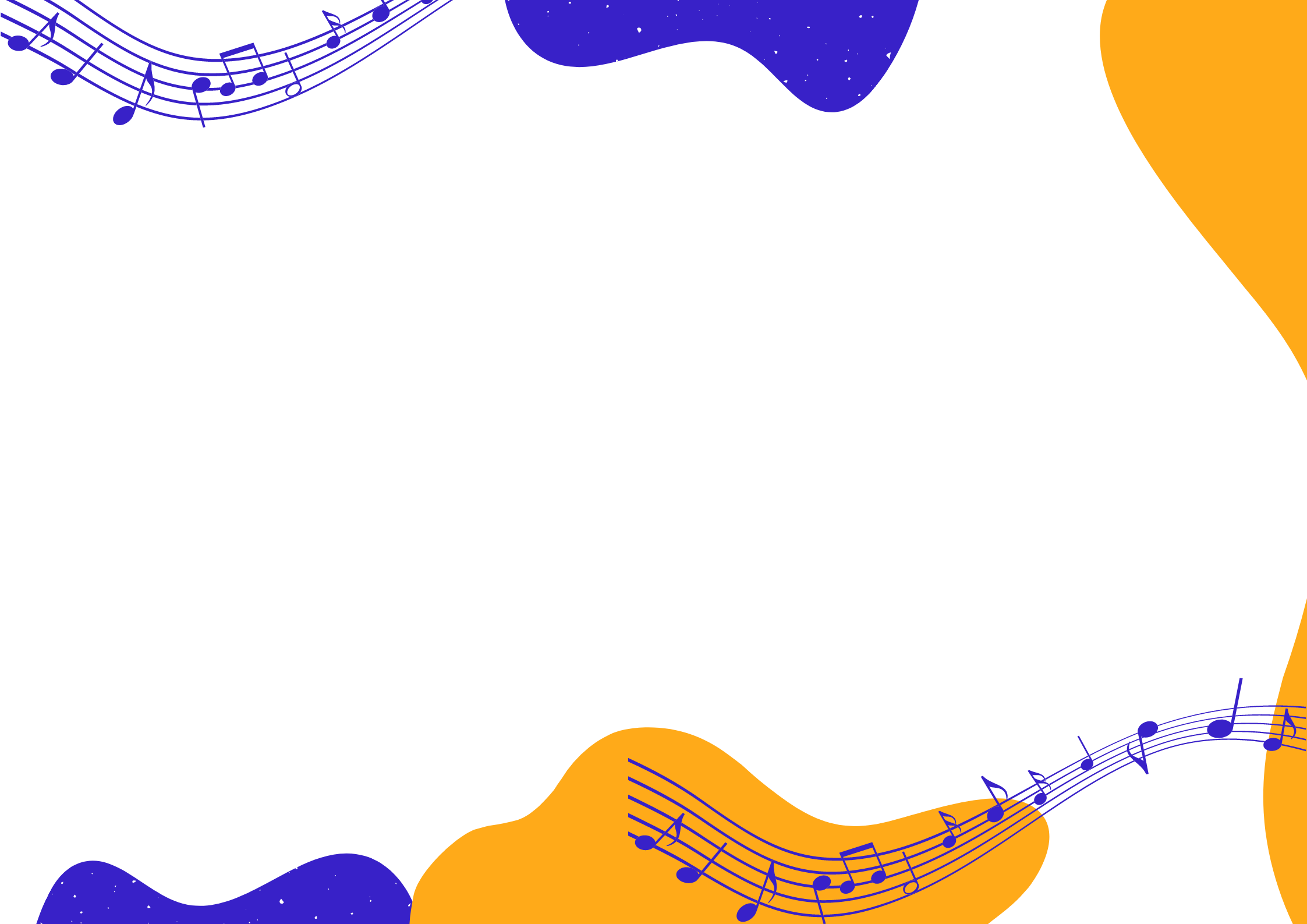 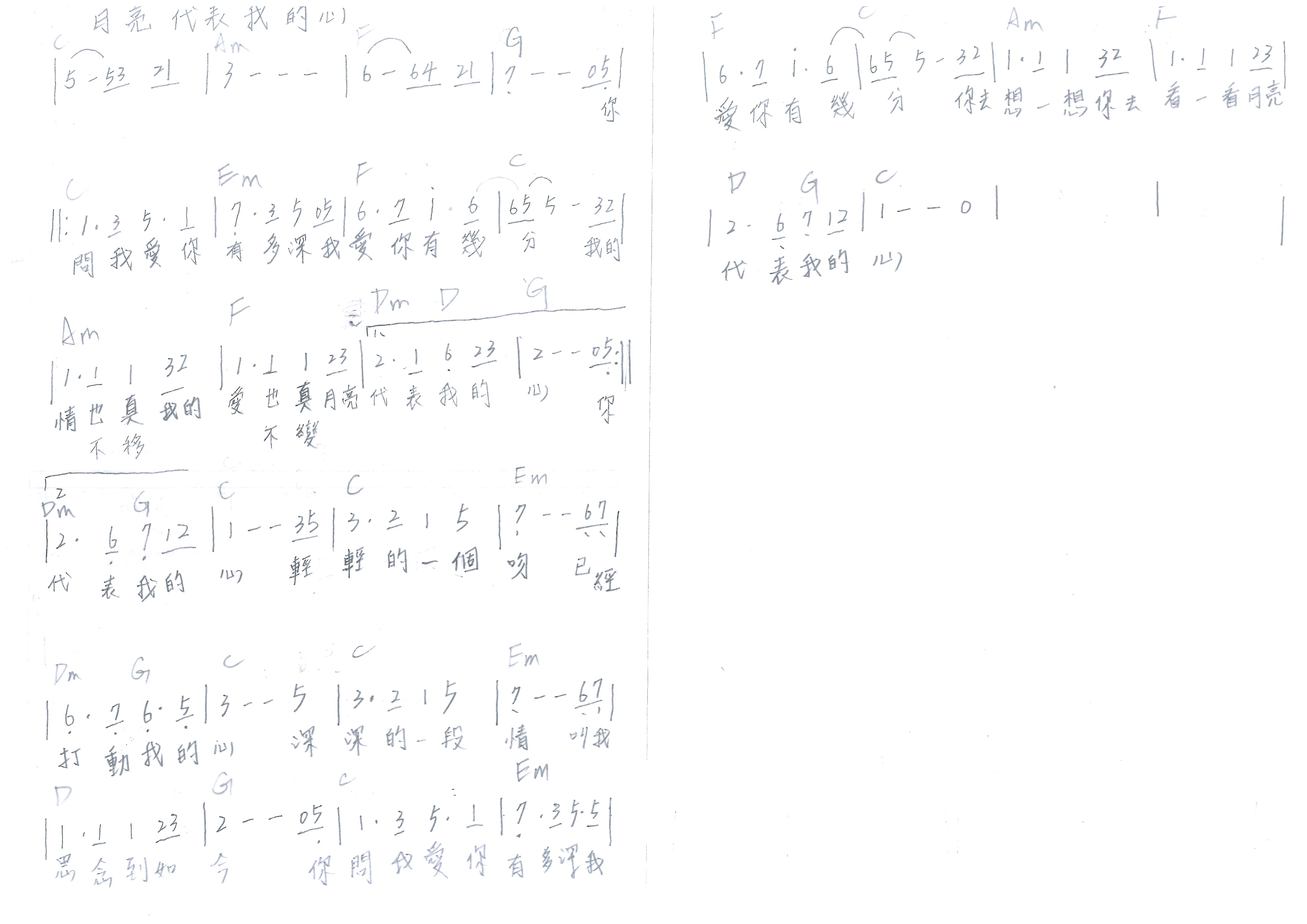 ㄙ
ㄛ
ㄒ
ㄧ
ㄙ
ㄛ




ㄖ
ㄨ
ㄝ
ㄙ
ㄛ
ㄉ
ㄛ
ㄇ
ㄧ
ㄙ
ㄛ
ㄙ
ㄛ
ㄌ
ㄚ
ㄒ
ㄧ
ㄌ
ㄚ
ㄉ
ㄛ
ㄙ
ㄛ
ㄉ
ㄛ
ㄇ
ㄧ
ㄇ
ㄧ
ㄖ
ㄨ
ㄝ
ㄖ
ㄨ
ㄝ
ㄖ
ㄨ
ㄝ
ㄖ
ㄨ
ㄝ
ㄌ
ㄚ
ㄉ
ㄛ
ㄇ
ㄧ
ㄖ
ㄨ
ㄝ
ㄉ
ㄛ
ㄉ
ㄛ
ㄉ
ㄛ
ㄇ
ㄧ
ㄉ
ㄛ
ㄉ
ㄛ
ㄉ
ㄛ
ㄇ
ㄧ

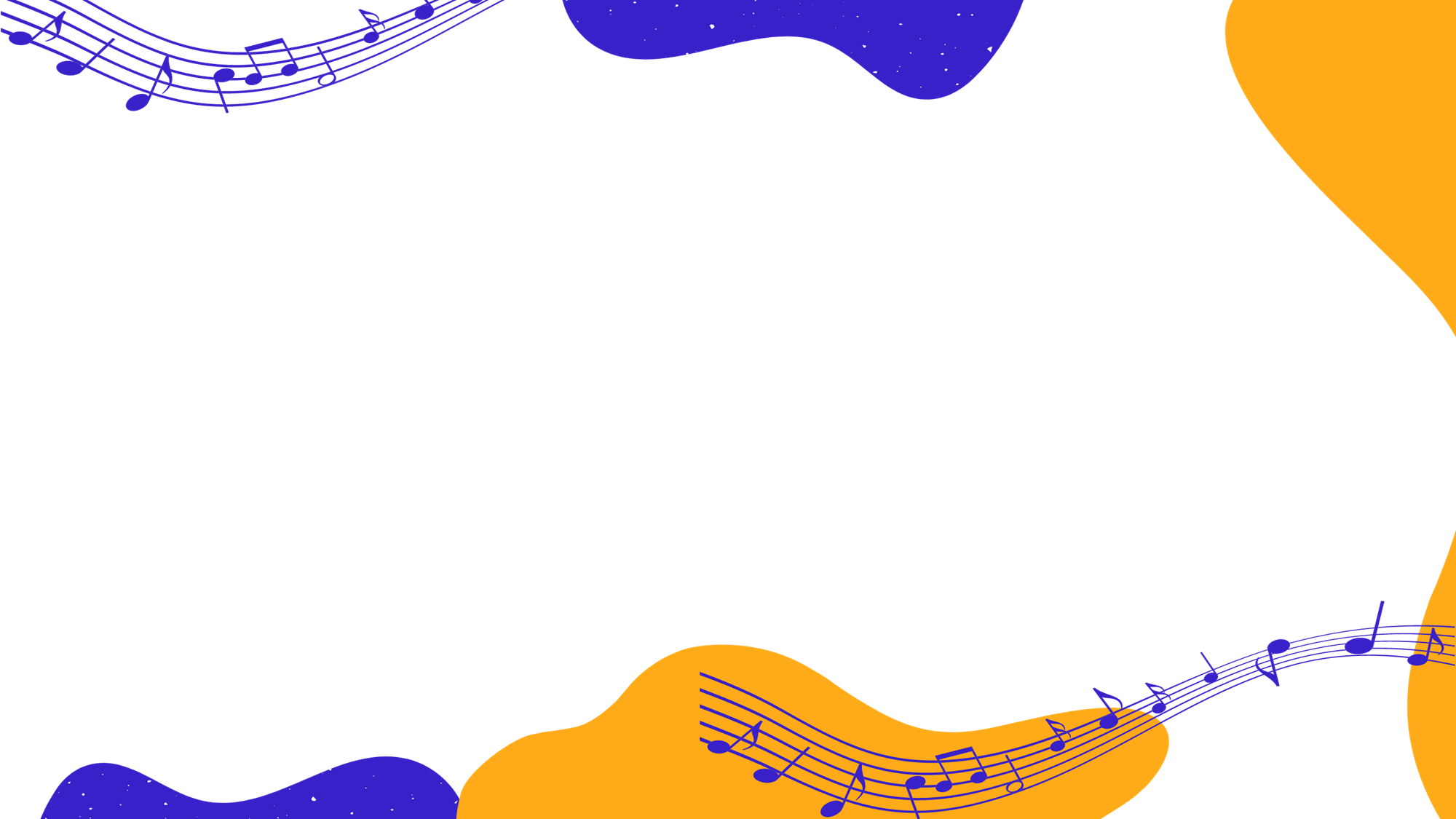 ㄖ
ㄨ
ㄝ
ㄉ
ㄛ
ㄖ
ㄨ
ㄝ
ㄉ
ㄛ
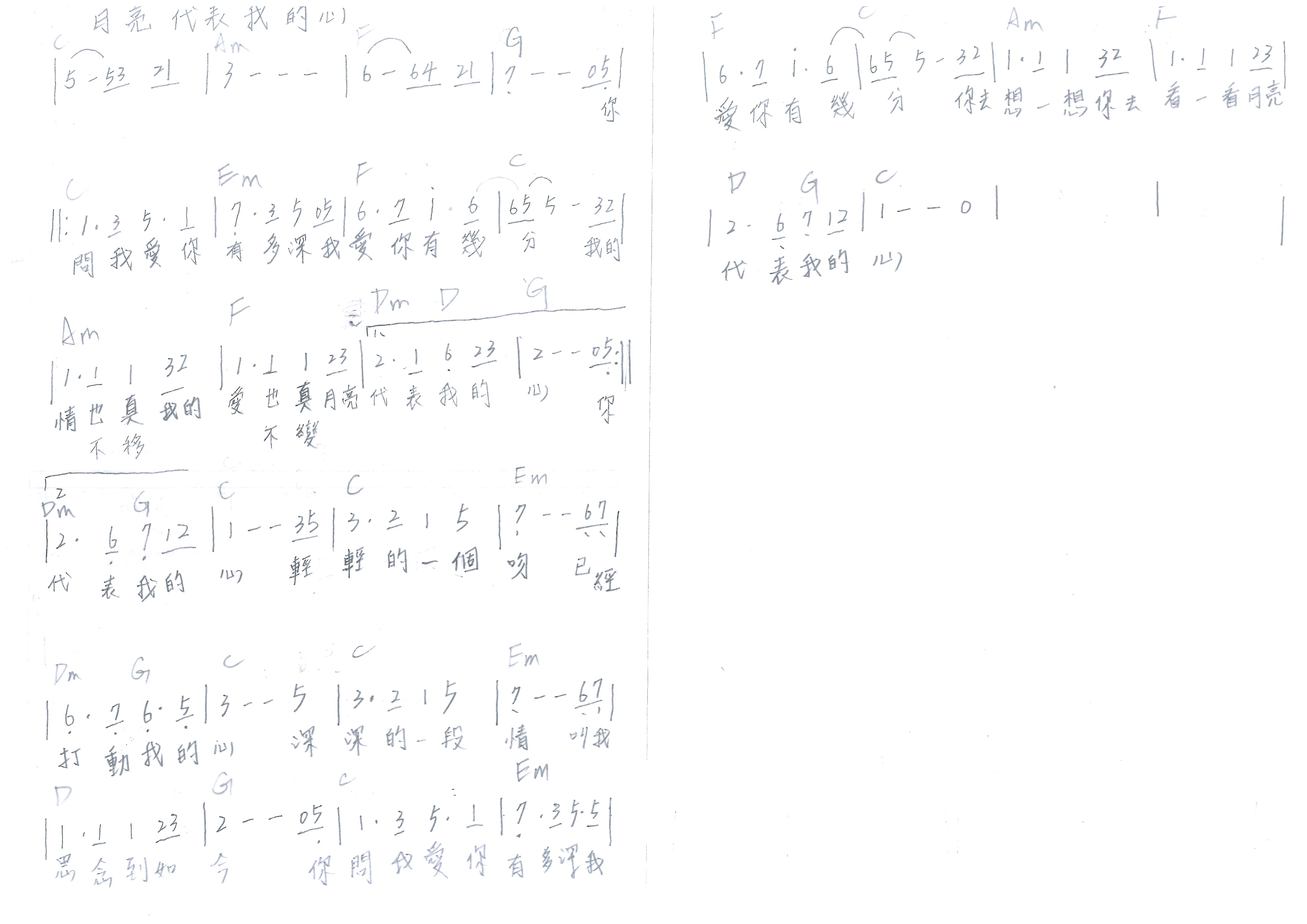 ㄇ
ㄧ
ㄙ
ㄛ
ㄙ
ㄛ
ㄇ
ㄧ
ㄙ
ㄛ
ㄖ
ㄨ
ㄝ
ㄉ
ㄛ
ㄙ
ㄛ


ㄖ
ㄨ
ㄝ
ㄙ
ㄛ
ㄇ
ㄧ
ㄉ
ㄛ
ㄙ
ㄛ
ㄇ
ㄧ
ㄌ
ㄚ
ㄒ
ㄧ
ㄒ
ㄧ
ㄒ
ㄧ
ㄌ
ㄚ
ㄌ
ㄚ
ㄒ
ㄧ
ㄌ
ㄚ
ㄒ
ㄧ
ㄒ
ㄧ
ㄌ
ㄚ
ㄒ
ㄧ



ㄙ
ㄛ
ㄙ
ㄛ

ㄇ
ㄧ








ㄉ
ㄛ
ㄇ
ㄧ
ㄙ
ㄛ
ㄉ
ㄛ
ㄖ
ㄨ
ㄝ
ㄖ
ㄨ
ㄝ
ㄉ
ㄛ
ㄉ
ㄛ
ㄉ
ㄛ
ㄇ
ㄧ
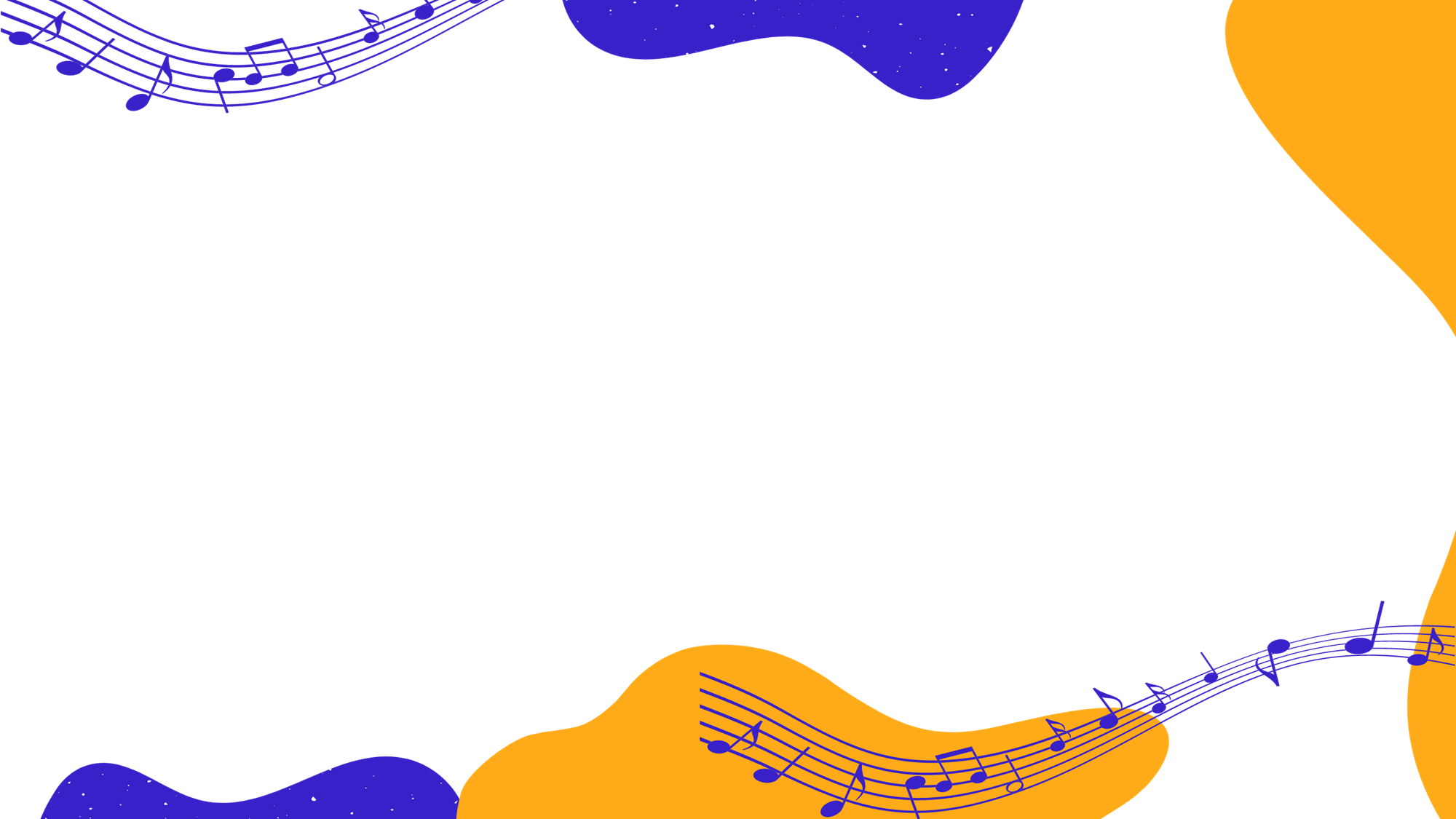 
ㄖ
ㄨ
ㄝ
ㄖ
ㄨ
ㄝ
ㄖ
ㄨ
ㄝ
ㄉ
ㄛ
ㄉ
ㄛ
ㄉ
ㄛ
ㄉ
ㄛ
ㄉ
ㄛ
ㄉ
ㄛ
ㄇ
ㄧ
ㄙ
ㄛ
ㄇ
ㄧ
ㄇ
ㄧ
ㄉ
ㄛ
ㄌ
ㄚ
ㄒ
ㄧ
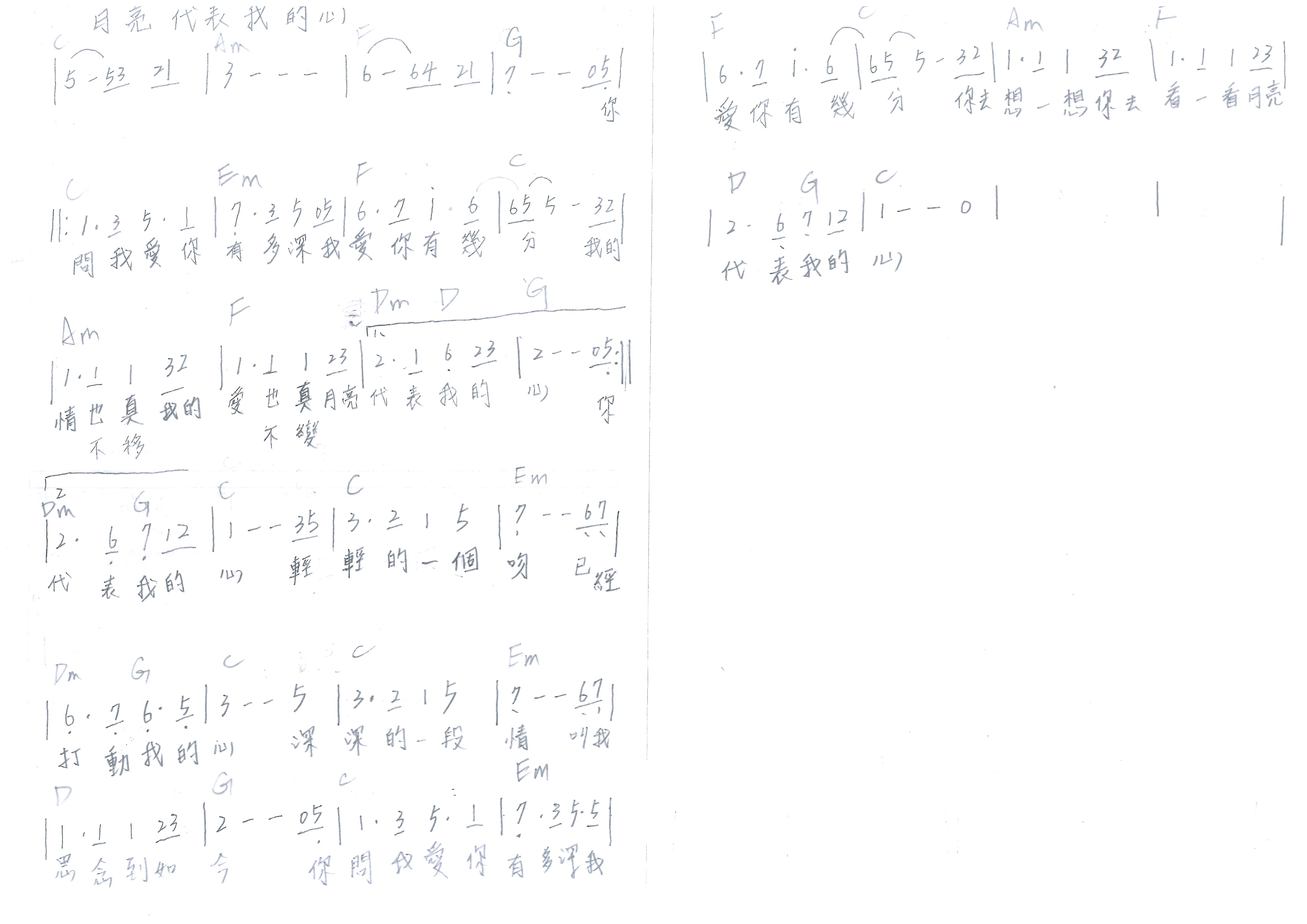 ㄌ
ㄚ
ㄉ
ㄛ
ㄖ
ㄨ
ㄝ
ㄉ
ㄛ
ㄖ
ㄨ
ㄝ
ㄌ
ㄚ
ㄒ
ㄧ


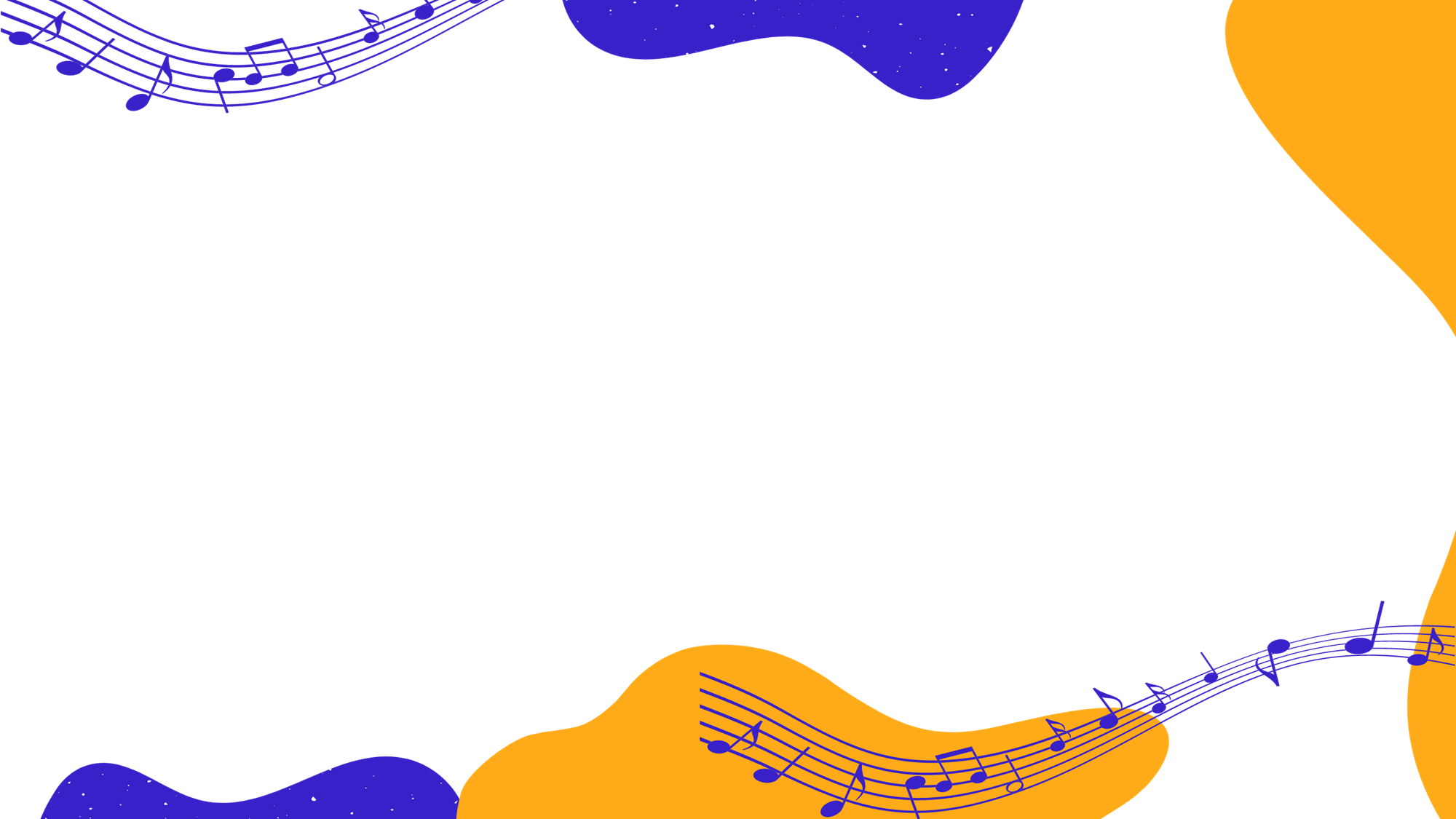 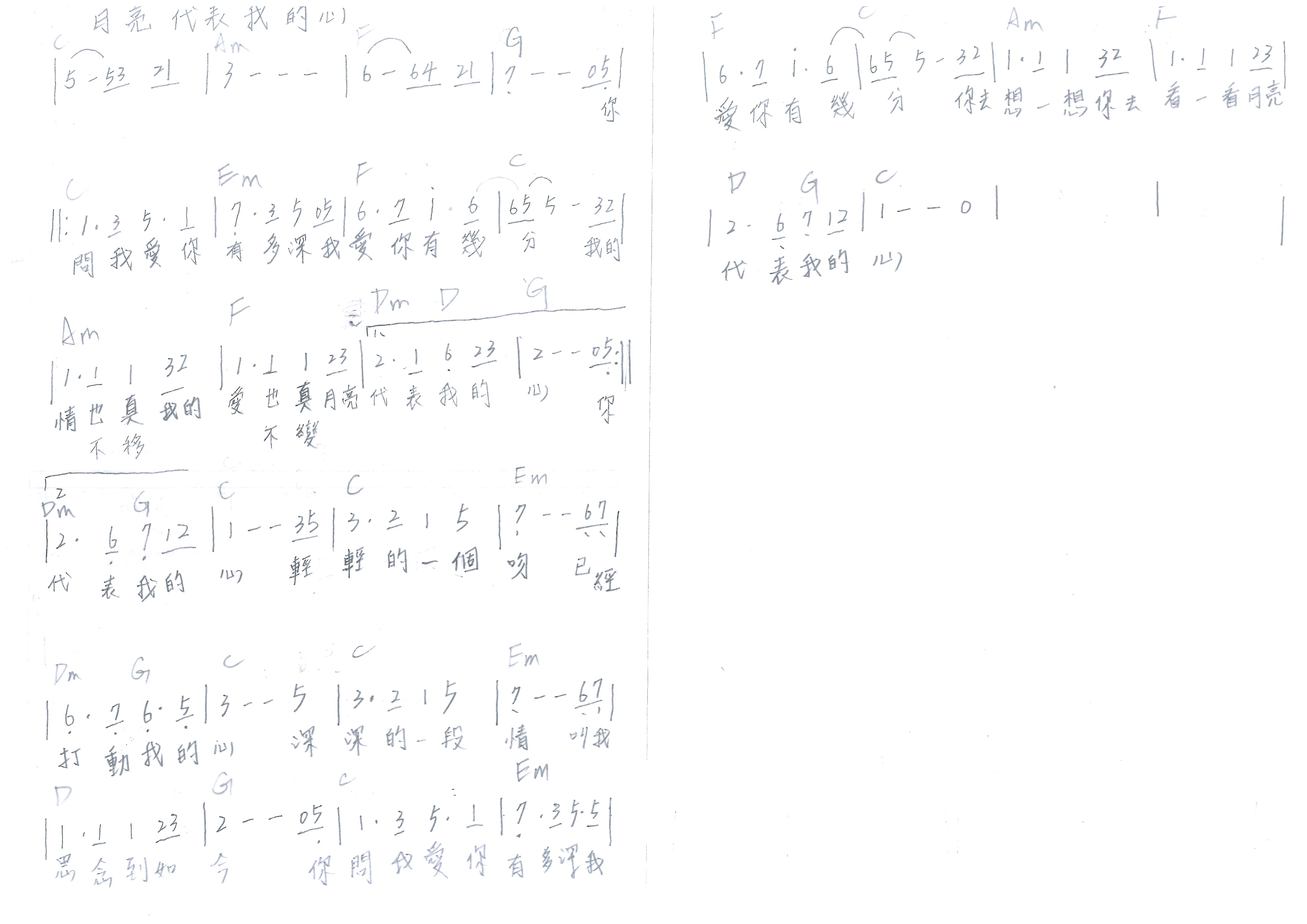